Hello-Hello
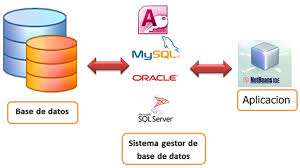 Giáo viên: Nguyễn Thị Xuân Ánh
Trường THPT Nguyễn Trân
CHƯƠNG IIIHỆ CƠ SỞ DỮ LIỆU QUAN HỆ
CHỦ ĐỀ 12. CƠ SỞ DỮ LIỆU QUAN HỆ
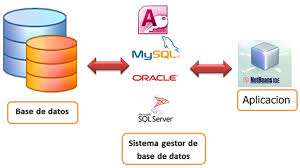 Chủ đề 12. CƠ SỞ DỮ LIỆU QUAN HỆ
MỤC TIÊU
4. Năng lực Phẩm chất
2. Kỹ năng
1. Kiến thức
3. Tư duy Thái độ
- Năng lực: Giải quyết vấn đề, sáng tạo, tự chủ, tự học, 
sử dụng hệ quản trị CSDL
- Phẩm chất: Yêu thương, chăm chỉ, trung thực, trách nhiệm.
Biết khái niệm mô hình dữ liệu quan hệ và các đặc trưng cơ bản của mô hình này.
Biết khái niệm cơ sở dữ liệu quan hệ, khóa và liên kết giữa các bảng
- Xác định khóa, khóa chính trong mỗi quan hệ của CSDL quan hệ.
- Xác định được liên kết trong CSDL quan hệ
- Tư duy logic, sáng tạo
- Rèn luyện thái độ chính xác, cẩn thận, làm việc khoa học.
Chủ đề 12. CƠ SỞ DỮ LIỆU QUAN HỆ
NỘI DUNG
1. Mô hình dữ liệu quan hệ
2. Cơ sở dữ liệu quan hệ
a. Khái niệm
b. Ví dụ
c. Khóa và liên kết giữa các bảng
Chủ đề 12. CƠ SỞ DỮ LIỆU QUAN HỆ
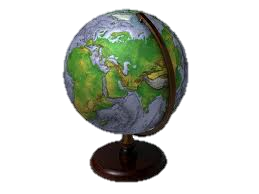 Mô hình là gì?
1. Mô hình dữ liệu quan hệ:
Ví dụ?
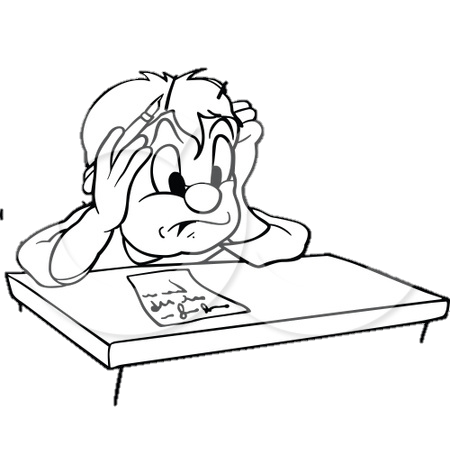 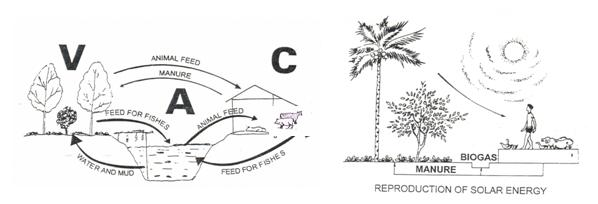 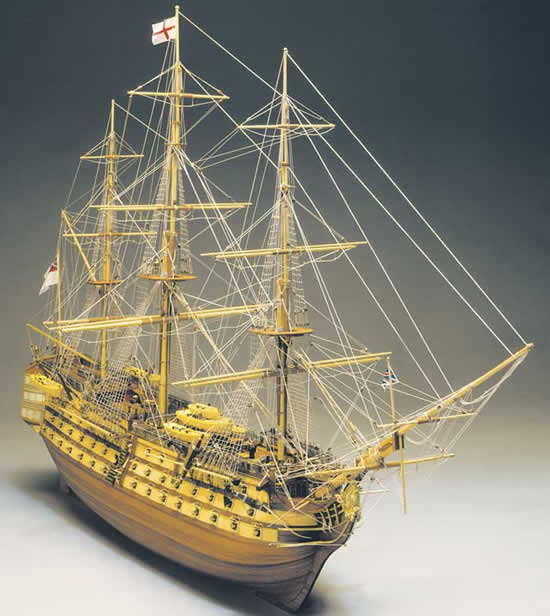 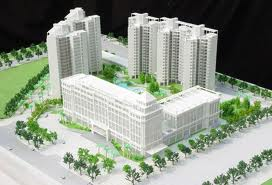 6
Chủ đề 12. CƠ SỞ DỮ LIỆU QUAN HỆ
1. Mô hình dữ liệu quan hệ:
Trong lĩnh vực CSDL, người ta dùng mô hình dữ liệu để mô tả dữ liệu ở mức cao, tổng quát, vì vậy mô hình dữ liệu được dùng để thiết kế CSDL.
a. Mô hình dữ liệu là gì?
* Các yếu tố khi thiết kế CSDL:
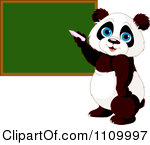 Vậy khi thiết kế CSDL cần quan tâm những 
yếu tố nào?
Cấu trúc dữ liệu;
Các thao tác, phép toán trên dữ liệu;
Ràng buộc dữ liệu.
7
Chủ đề 12. CƠ SỞ DỮ LIỆU QUAN HỆ
1. Mô hình dữ liệu quan hệ:
* Khái niệm:
Mô hình dữ liệu là một tập các khái niệm dùng để mô tả cấu trúc dữ liệu, các thao tác, phép toán trên dữ liệu và các ràng buộc dữ liệu trên một CSDL.
a. Mô hình dữ liệu là gì?
Các loại mô hình dữ liệu
Mô hình phân cấp
Mô hình dữ liệu quan hệ
Mô hình hướng đối tượng
Mô hình thực thể liên kết
Mô hình mạng…
8
Chủ đề 12. 
CƠ SỞ DỮ LIỆU QUAN HỆ
1. Mô hình dữ liệu quan hệ:
Các đặc trưng của mô hình dữ liệu quan hệ?
Mô hình dữ liệu quan hệ:
a. Mô hình dữ liệu là gì?
Về mặt thao tác trên dữ liệu
Cập nhật dữ liệu: Thêm, xoá, sửa.
Khai thác dữ liệu: tìm kiếm, sắp xếp, kết xuất
Về mặt cấu trúc
Dữ liệu được thể hiện trong các bảng (hàng, cột)
Về mặt ràng buộc dữ liệu
Dữ liệu trong một bảng phải thoả mãn một số ràng buộc.
b. Các đặc trưng của mô hình dữ liệu quan hệ?
9
Chủ đề 12. 
CƠ SỞ DỮ LIỆU QUAN HỆ
2. Cơ sở dữ liệu quan hệ:
CSDL quan hệ
Hệ QTCSDL quan hệ
Nhắc lại khái  niệm CSDL và hệ QTCSDL?
a. Khái niệm:
CSDL
Mô hình DL quan hệ
CSDL quan hệ
Hệ QTCSDL
Hệ QTCSDL quan hệ
Chủ đề 12. 
CƠ SỞ DỮ LIỆU QUAN HỆ
2. Cơ sở dữ liệu quan hệ:
Cơ sở dữ liệu được xây dựng dựa trên mô hình dữ liệu quan hệ gọi là cơ sở dữ liệu quan hệ.
 Hệ QTCSDL dùng để tạo lập, cập nhật và khai  thác CSDL quan hệ gọi là hệ QTCSDL quan hệ.
a. Khái niệm CSDL
 quan hệ và hệ QTCSDL quan hệ
Chủ đề 12. 
CƠ SỞ DỮ LIỆU QUAN HỆ
2. Cơ sở dữ liệu quan hệ:
* Các thuật ngữ trong mô hình dữ liệu quan hệ:
a. Khái niệm CSDL
 quan hệ và hệ QTCSDL quan hệ
Quan hệ  để chỉ Bảng
Thuộc tính để chỉ Cột
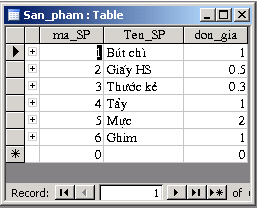 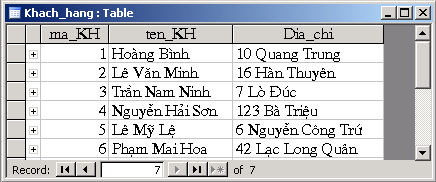 Bộ (Bản ghi) để chỉ Hàng
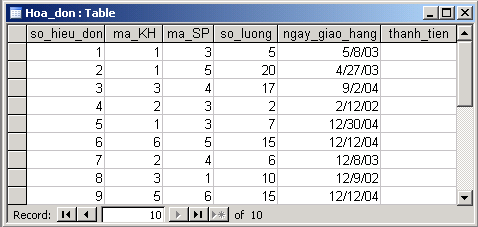 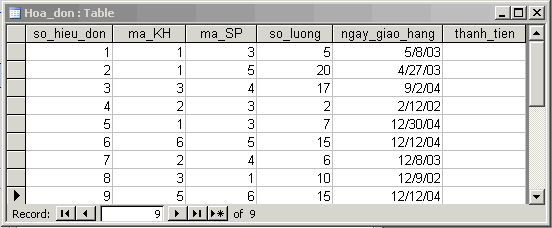 Chủ đề 12. 
CƠ SỞ DỮ LIỆU QUAN HỆ
X
2. Cơ sở dữ liệu quan hệ:
Một quan hệ trong CSDL quan hệ có những đặc trưng nào?
Trong Acsess, có thể tạo được 2 bảng: MON_HOC(Ma_mon_hoc,Ten_mon_hoc) và MON_HOC(Ma_mon_hoc,So_tiet)trong cùng CSDL HOC_TAP???
a. Khái niệm
b. Các đặc trưng chính của một quan hệ
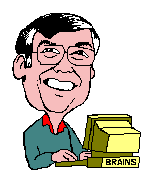 
Mỗi quan hệ có tên phân biệt
Chủ đề 12. 
CƠ SỞ DỮ LIỆU QUAN HỆ
2. Cơ sở dữ liệu quan hệ:
Trong Acsess, việc tạo khóa chính có ý nghĩa gì?
a. Khái niệm CSDL
 quan hệ và hệ QTCSDL quan hệ
b. Các đặc trưng chính của một quan hệ trong hệ CSDL  quan hệ?
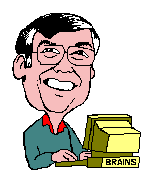 
Mỗi bộ là phân biệt và thứ tự các bộ không quan trọng.
Chủ đề 12. 
CƠ SỞ DỮ LIỆU QUAN HỆ
2. Cơ sở dữ liệu quan hệ:
Trong Acsess, có thể tạo được bảng: MON_HOC(Ma_mon_hoc,Ten_mon_hoc,Ma_mon_hoc,Ten_mon_hoc)trong CSDL HOC_TAP???
a. Khái niệm CSDL
 quan hệ và hệ QTCSDL quan hệ
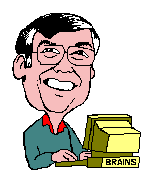 b. Các đặc trưng chính của một quan hệ trong hệ CSDL  quan hệ?

Mỗi thuộc tính có tên phân biệt và thứ tự các thuộc tính không quan trọng.
Chủ đề 12. 
CƠ SỞ DỮ LIỆU QUAN HỆ
Bảng BANG_DIEM
2. Cơ sở dữ liệu quan hệ:
Bao nhiêu bạn trong lớp tạo được 2 bảng trên trong Access???
Đa trị
Cách khắc phục?
a. Khái niệm CSDL
 quan hệ và hệ QTCSDL quan hệ
Bảng HOC_SINH
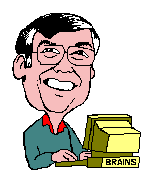 b. Các đặc trưng chính của một quan hệ trong hệ CSDL  quan hệ?
Phức hợp

Quan hệ không có thuộc tính đa trị hay phức hợp
16
Chủ đề 12. 
CƠ SỞ DỮ LIỆU QUAN HỆ
* Các đặc trưng chính của một quan hệ trong hệ CSDL quan hệ:
2. Cơ sở dữ liệu quan hệ:
Mçi quan hÖ cã mét tªn ph©n biÖt víi tªn c¸c quan hÖ kh¸c;
C¸c bé lµ ph©n biÖt vµ thø tù cña c¸c bé kh«ng quan träng;
a. Khái niệm CSDL
 quan hệ và hệ QTCSDL quan hệ
Mçi thuéc tÝnh cã mét tªn ph©n biÖt, thø  tù c¸c thuéc tÝnh  kh«ng quan träng;
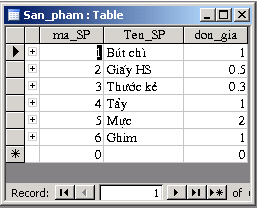 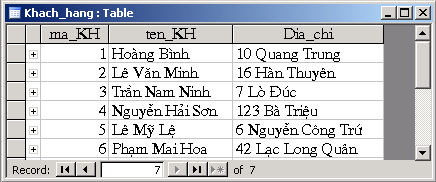 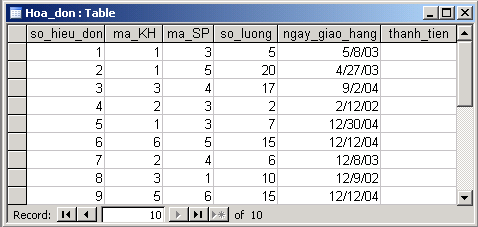 b. Các đặc trưng chính của một quan hệ trong hệ CSDL  quan hệ?
Quan hÖ kh«ng cã thuéc tÝnh lµ ®a trÞ hay phøc hîp
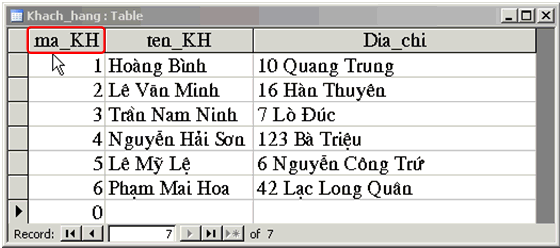 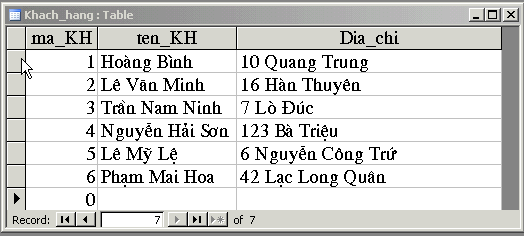 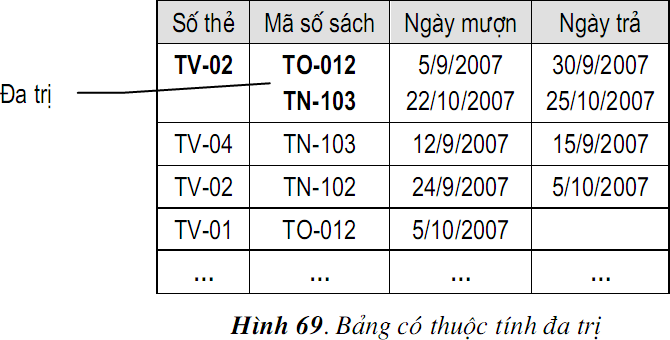 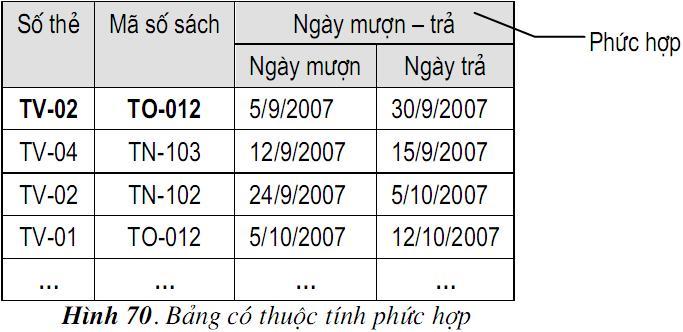 Chủ đề 12. 
CƠ SỞ DỮ LIỆU QUAN HỆ
Để quản lí việc mượn sách ở thư viện của một trường, thông thường thư viện cần quản lí các thông tin sau:
2. Cơ sở dữ liệu quan hệ:
Thông thường để quản lý việc mượn sách ở thư viện của trường học, thư viện cần những thông tin nào???
Số thẻ,
Họ tên, Ngày sinh, Lớp.
a. Khái niệm CSDL
 quan hệ và hệ QTCSDL quan hệ
Thông tin về 
người mượn sách
Thông tin về 
Các loại sách
b. Các đặc trưng chính của một quan hệ trong hệ CSDL  quan hệ?
Mã số sách, Tên sách, Thể loại, 
Tác giả.
Tình hình
 mượn sách
Số thẻ,
Mã số sách,
Ngày mượn, 
Ngày trả.
c. Ví dụ
Chủ đề 12. 
CƠ SỞ DỮ LIỆU QUAN HỆ
Bảng Mượn Sách
2. Cơ sở dữ liệu quan hệ:
3 bảng này có mối quan hệ ràng buộc với nhau như thế nào?
a. Khái niệm CSDL
 quan hệ và hệ QTCSDL quan hệ
Bảng Sách
b. Các đặc trưng chính của một quan hệ trong hệ CSDL  quan hệ?
Bảng Người Mượn
c. Ví dụ
Chủ đề 12. 
CƠ SỞ DỮ LIỆU QUAN HỆ
* KHÓA
2. Cơ sở dữ liệu quan hệ:
Khóa của một bảng là một tập thuộc tính gồm một hay một số thuộc tính của bảng có hai tính chất:
Hãy cho biết, khóa của một bảng là gì?
Không có 2 bộ khác nhau trong bảng có giá trị bằng nhau trên khóa.
	Không có tập con thực sự nào của tập thuộc tính này có tính chất trên.
d. Khóa và liên kết giữa các bảng
Bảng Người Mượn
Chủ đề 12. 
CƠ SỞ DỮ LIỆU QUAN HỆ
2. Cơ sở dữ liệu quan hệ:
Ví dụ
Thuộc tính ‘Số thẻ’ là một khóa
d. Khóa và liên kết giữa các bảng
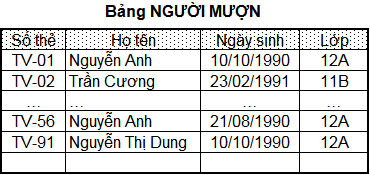 Chủ đề 12. 
CƠ SỞ DỮ LIỆU QUAN HỆ
2. Cơ sở dữ liệu quan hệ:
Nếu không ghi một trong hai địa chỉ thì điều gì sẽ xảy ra?
Địa chỉ người gửi: khóa
d. Khóa và liên kết giữa các bảng
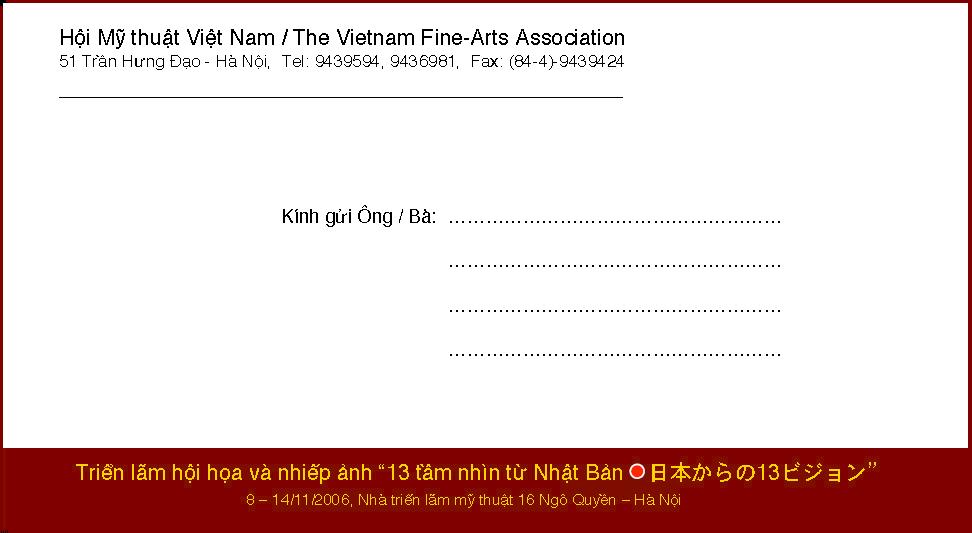 * Vậy địa chỉ người nhận phải bắt buộc ghi  khóa chính
Địa chỉ người nhận: khóa
Khóa chính
22
Chủ đề 12. 
CƠ SỞ DỮ LIỆU QUAN HỆ
2. Cơ sở dữ liệu quan hệ:
* KHÓA  CHÍNH
Một bảng có thể có nhiều khóa.
Trong các khóa của một bảng, ta chọn (chỉ định) một khóa làm khóa chính.
Khi nhập dữ liệu cho một bảng, dữ liệu tại các cột khóa chính không được để trống
d. Khóa và liên kết giữa các bảng
Chú ý
Mỗi bảng có ít nhất một khóa. 
Việc xác định khóa phụ thuộc vào quan hệ logic của các dữ liệu chứ không phụ thuộc vào giá trị dữ liệu.
Nên chọn khóa chính là khóa có ít thuộc tính nhất.
Chủ đề 12. 
CƠ SỞ DỮ LIỆU QUAN HỆ
2. Cơ sở dữ liệu quan hệ:
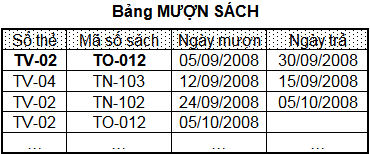 * LIÊN KẾT
Tại sao ta phải xác định khóa của một bảng?
d. Khóa và liên kết giữa các bảng
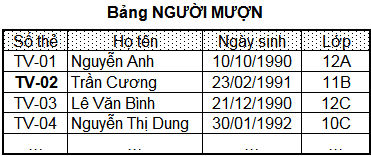 Việc xác định khóa của một bảng là để thiết lập sự liên kết giữa các bảng.
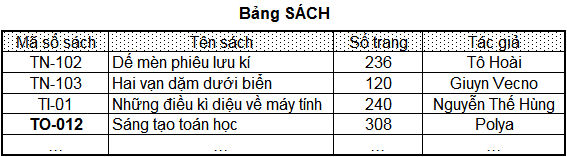 24
Chủ đề 12. 
CƠ SỞ DỮ LIỆU QUAN HỆ
2. Cơ sở dữ liệu quan hệ:
d. Khóa và liên kết giữa các bảng
Chủ đề 12. CƠ SỞ DỮ LIỆU QUAN HỆ
2. Cơ sở dữ liệu quan hệ
Liên kết giữa các bảng
NGUOI_MUON
MUON_SACH
SACH
Chủ đề 12. CƠ SỞ DỮ LIỆU QUAN HỆ
CỦNG CỐ
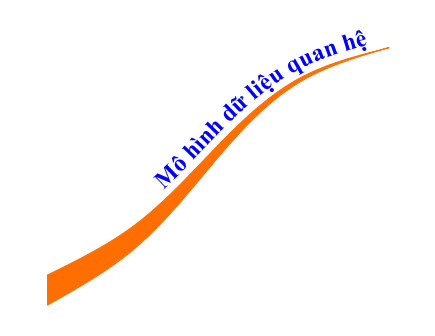 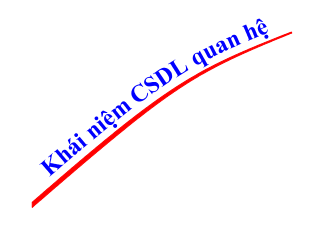 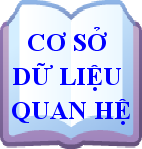 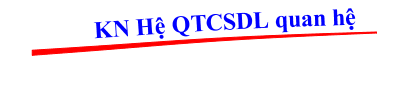 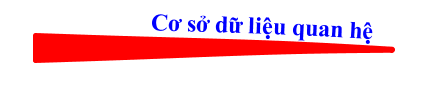 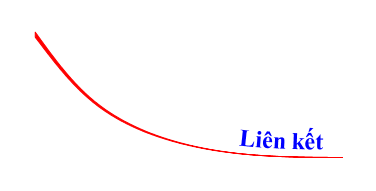 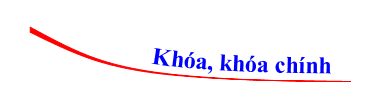 CẢM ƠN!!!